We would like to acknowledge Community Child Care Co-operative (NSW) for material used in this policy
Code of Conduct for Staff Members 
QUALITY AREA 4: STAFFING ARRANGEMENTS
Policy Statement

 North Rocks Preschool is committed to a code of professional conduct, upholding ethical principles and professional standards that guide decision-making and practice at the service. 
This includes a system of ethical inquiry to provide a basis for reflection on how to relate to and contribute to the education and care community in which we actively participate. Our service will uphold the highest standards in ethical conduct in accordance with the ECA Code of Ethics (2016) The United Nations Convention on the Rights of the Child (1989) and service philosophy and policy.
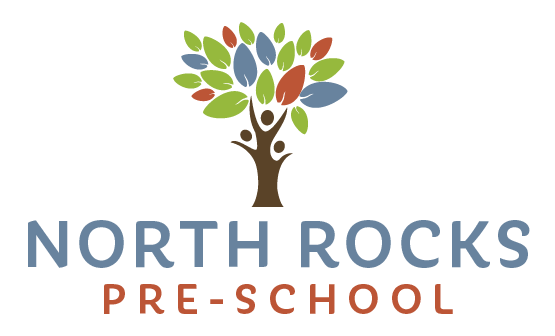 Goals / What are we going to do? 

North Rocks Preschool uses this code as a basis for evaluating professional conduct, and as a reference tool for the thought processes that inform pedagogy, including actions and reactions towards professional conduct, relationships, views, influence and position within communities and society. Ethical conduct guides the behaviour and decisions within the service and is underpinned by respect for, and the valuing of children, families, educators and staff, and the extended service community.
Strategies / How will it be done? 

 The professional conduct of our team, in relation to one another, the children and their families, the community, and the Education and Care Services sector is based on the following set of expected standards of professional conduct: 
administer an approved education and care service in compliance with the National Quality Framework. 
operate within a family and child centred context. 
engage in reflective, ethical, and sustainable decision making.
Early Childhood Australia’s (ECA) Code of Ethics (2016) 

Early Childhood Australia’s Code of Ethics (2016) is an integral to our service as it guides the ethical principles and professional standards of conduct towards children, families, colleagues, communities, students, employers, educators, and the conduct of research. Our service accepts professional ownership of ECA’s Code of Ethics (2016) and formally acknowledges that the ECA’s Code of Ethics (2016) provides us with: 
A basis for critical reflection about our ethical responsibilities. 
A guide for professional behaviour. 
Principles to inform individual and collective decision-making. 

These standards of professional conduct are supported by, and should be read in conjunction with: 
National Quality Framework document suite as made available through the Australian Children’s Education and Care Quality Authority. 
Statement of Philosophy. 
Operational policies and procedures, which provide a framework for accountable and responsible professional practice
Roles and Responsibilities
Roles and Responsibilities
Roles and Responsibilities
Monitoring, Evaluation and Review 

This policy will be monitored to ensure compliance with legislative requirements and unless deemed necessary through the identification of practice gaps, the service will review this Policy every 18 months. 
Families and staff are essential stakeholders in the policy review process and will be given opportunity and encouragement to be actively involved. 
In accordance with R. 172 of the Education and Care Services National Regulations, the service will ensure that families of children enrolled at the service are notified at least 14 days before making any change to a policy or procedure that may have significant impact on the provision of education and care to any child enrolled at the service; a family’s ability to utilise the service; the fees charged or the way in which fees are collected.
Related Guidelines, Standards, Frameworks
National Quality Standard, Quality Area 4: Staffing Arrangement − Standard 4.1, 4.1.1, 4.1.2
SOURCES 
Australian Children’s Education and Care Quality Authority (ACECQA) – www.acecqa.gov.au 
Early Childhood Australia – www.earlychildhoodaustralia.org.au 
Early Childhood Australia Code of Ethics 2016 
Australian Government Department of Employment – https://www.employment.gov.au 
Department of Education and Communities – www.dec.nsw.gov.au 
UN Convention on the Rights of the Child
Related Legislation 
Education and Care National Law Act 2010 
Education and Care National Regulations 2011: 168 (2)(i)(i)